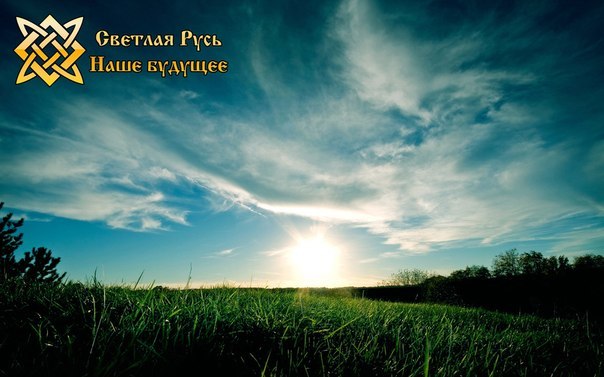 Обычаи восточных славян
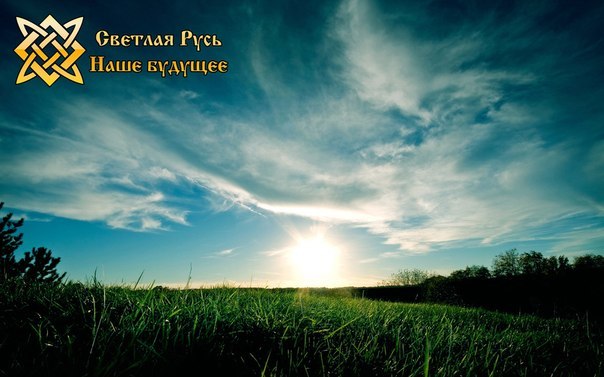 Постоянная тяжелая работа делала славян терпеливыми и выносливыми. Всю работу им приходилось выполнять сообща, вместе, поэтому они были добрыми, помогали друг другу.






Старших в семье славяне уважали, слушались их во всем. Слово родителей для детей являлось законом. Без совета старших в семье не начиналось никакое дело.
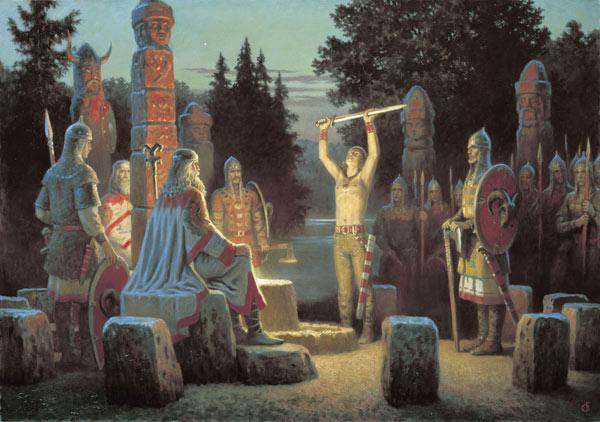 Посвящение в члены рода Вся жизнь славян, как и других народов древности, сопровождалась различными обрядами. В три года мальчикам делали «постриг» — состригали пряди волос, которые приносили в жертву богам. С этого времени мальчики переходили из попечения матери под опеку мужчин. Их начинали приучать к мужским делам. Примерно в семь лет мальчика — будущего воина — впервые сажали на коня. В этом же возрасте девочки учились прясть. Первый клубочек, спряденный девочкой, сжигали, а золу она должна была выпить с водой. Это было испытанием перед началом взрослой жизни.
Более суровыми были обряды, которыми в глубокой древности сопровождалось посвящение в полноправные члены рода мальчиков 9—11 лет. Подростков увозили в лес, где в потайных избушках они должны были выдержать тяжелые испытания. Мальчик должен был как бы умереть и вновь родиться сильным и выносливым, после чего его объявляли взрослым. Эти страшные и жестокие обряды породили сказки о Бабе-Яге, похищающей детей и сжигающей их в печи.
После посвящения молодые воины уходили из поселка и проводили несколько лет в лесу, упражняясь в боевом искусстве и совершая набеги на соседей. Женщинам вход в лесные убежища был воспрещен, в противном случае всем грозила беда (следы этих представлений сохранились в пушкинской сказке «О спящей царевне и семи богатырях»). «Лесные богатыри» первыми встречали нападения врагов и были защитой племени; позже из них формировались княжеские дружины.
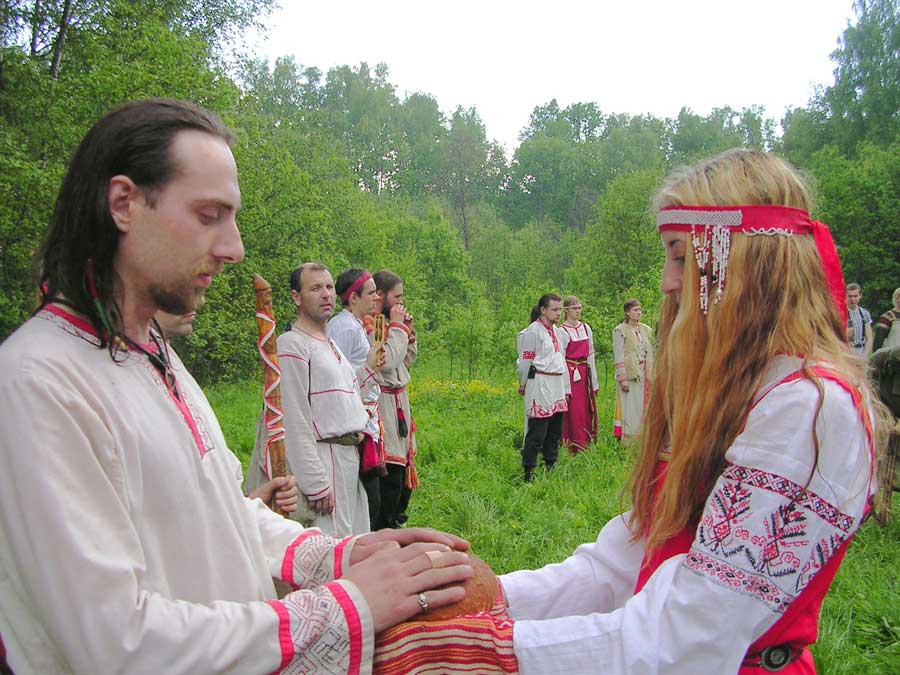 Прошедший все испытания юноша мог жениться. По древнейшему обычаю, невесту из соседнего племени полагалось похищать или выкупать. Похищение невест порой вызывало даже межплеменные столкновения
Но со временем «умыкание» и «купля» невесты стали лишь обрядами. Во время праздничных игрищ, плясок и песен парни «умыкали» себе жен, но, как правило, договаривались с ними об этом заранее. Женились в те времена рано: юноши в 16—17 лет, девушки в 12—14.
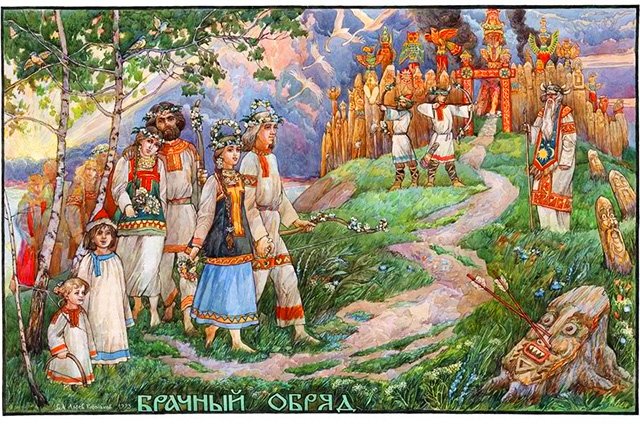 Женились сыновья только по совету родителей. Прежде всего невеста должна была понравиться им.
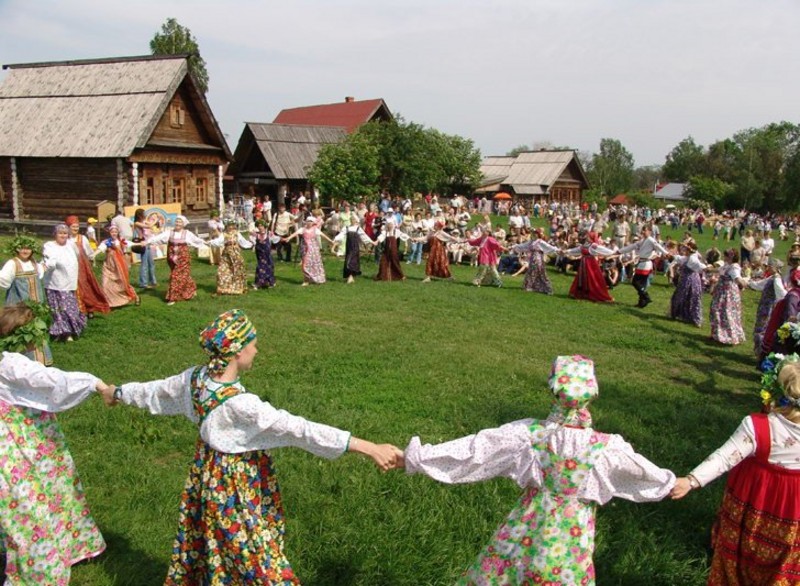 Славяне умели не только трудиться, но любили и повеселиться. Они хорошо пели и плясали. Если в семье была радость, то пели веселые песни и танцевали быстрые пляски, водили хороводы.
Похоронные обряды у славян были связаны с верой в загробную жизнь. Покойника с почетом провожали на «тот свет», чтобы он оказывал помощь своим потомкам, заступался за них перед богами. Рядом с умершим клали горшок с едой, орудия труда, оружие.
Покойника сжигали на костре: по представлению славян-язычников, вместе с дымом душа человека отходила в «иное царство». Оставшийся после сожжения пепел складывали в горшок. Некоторые племена ставили горшки с прахом умерших в деревянные избушки — домовины. Этот обычай отразился в сказке об «Избушке на курьих ножках», в которой живет Баба-Яга. Большинство же славян над остатками погребального костра насыпало высокий земляной холм — курган.
Затем устраивали тризну — воинское конное состязание в честь умершего. Все завершалось поминальным пиром. Как правило, языческие похороны заканчивались бурным весельем. Смерть человека трактовалась не как горе и потеря, а как переход в царство мертвых, где жизнь души продолжается. Душу покойника полагалось веселить и ублажать. Кроме того, шумом и криками отгоняли смерть от живых.
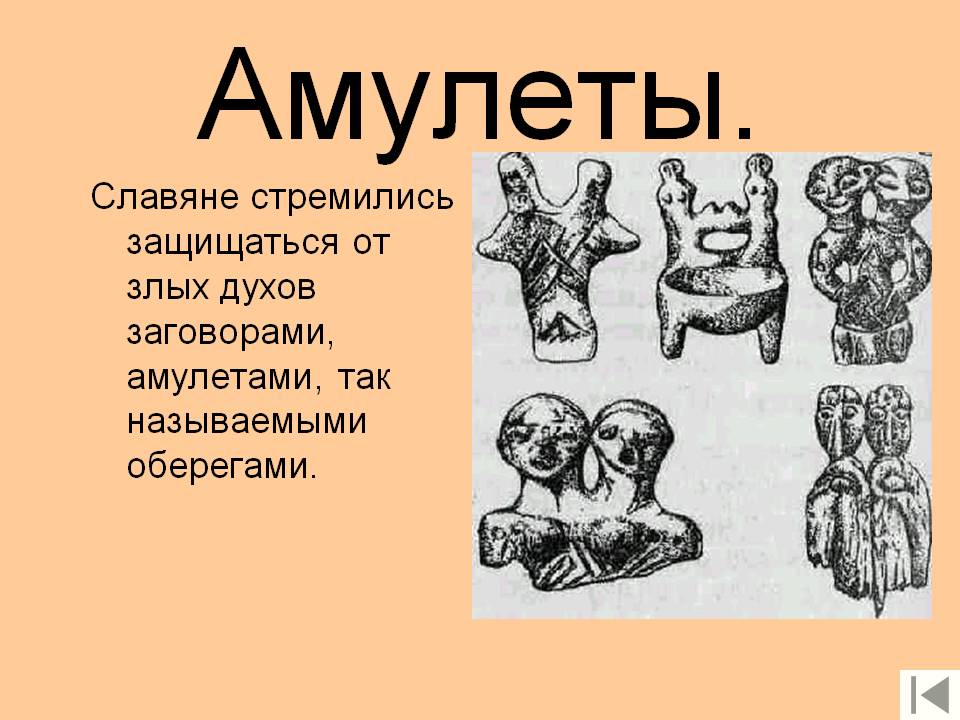 Обереги